Erasmus Change
An amazing adventure throught two patrimonial cities: Rome and Seville

By Francesca Brancaccio and Aylén Peñuela
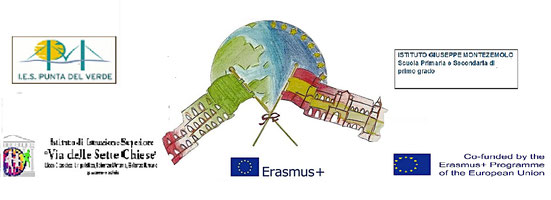 THE TOWN HALL
In the Town Hall we saw the place where the politics do the elections and make laws.
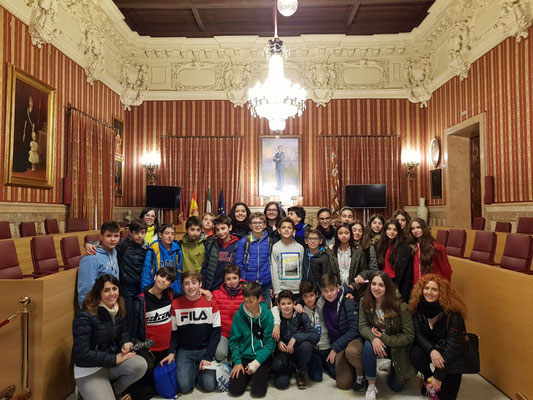 THE GIRALDA
We went to the Giralda’s upper part and we saw all Seville. Then we went to the cathedral.
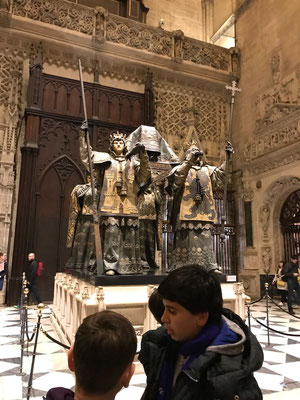 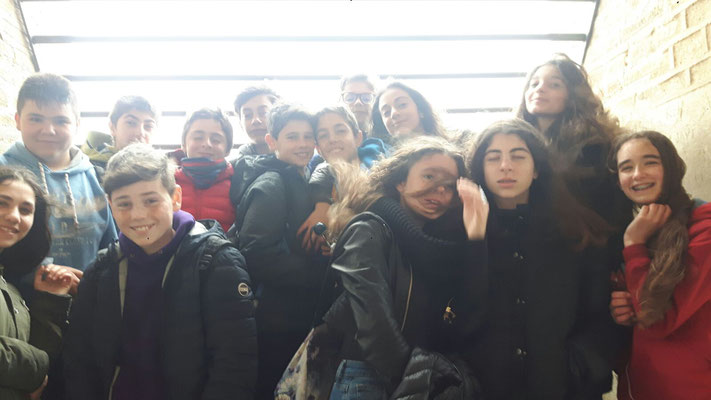 THE SETAS’ANTICUARIUM
We went to the Setas totally wet and we saw the thermas. Later, we listened the presentation of Paula.
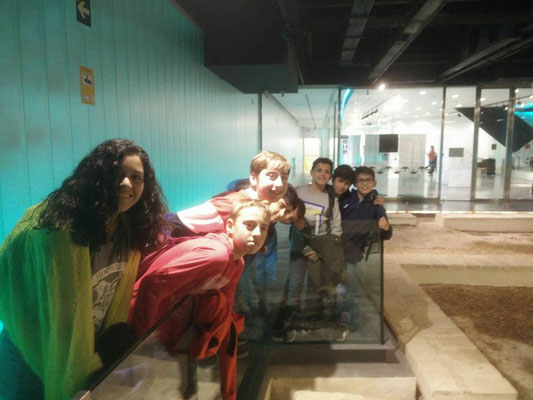 CARMONA’S NECROPOLIS
On Wednesday we went to Carmona’s necropolis and we made a typical roman funeral with two actors.
We entered into the tombs.
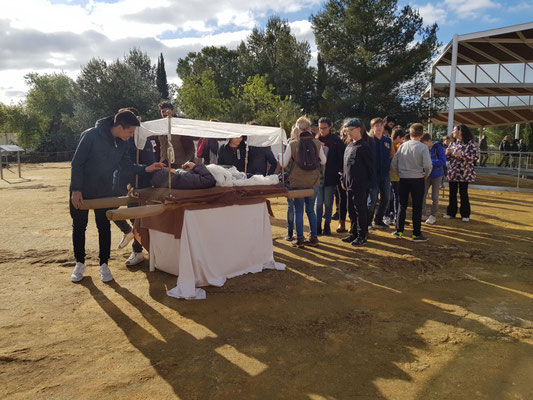 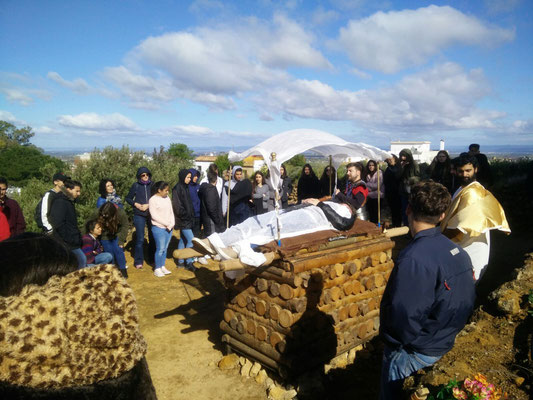 THE BRAGGART SOLDIER’S REPRESENTATION
The representation was very funny… I like it a lot!
-Francesca

We were really nervous! But, we did our best.
-Aylén
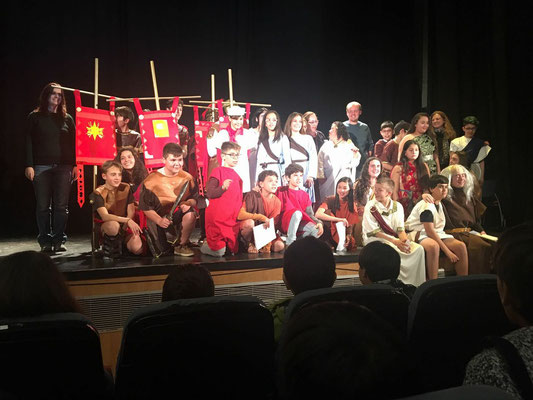 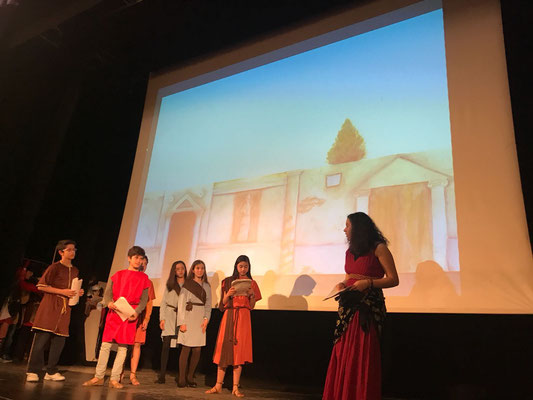 FLAMENCO’S DANCER
After the representation, we saw a flamenco’s dancer… she was very talented and we liked it a lot.
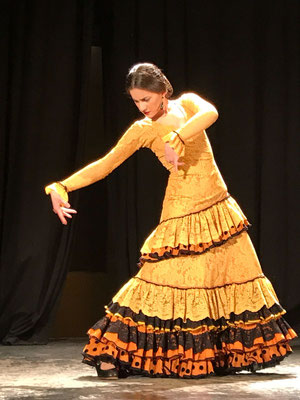 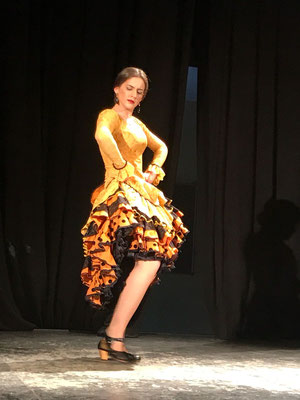 BOLONIA’S RUINS
The Thursday, we went to Cadiz and saw the museum. Then we went to the beach and we stayed there for a lot of time.
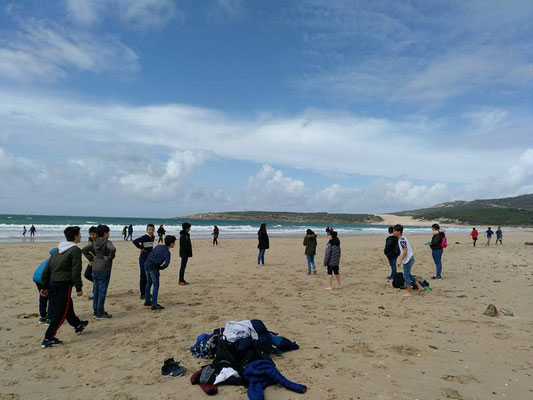 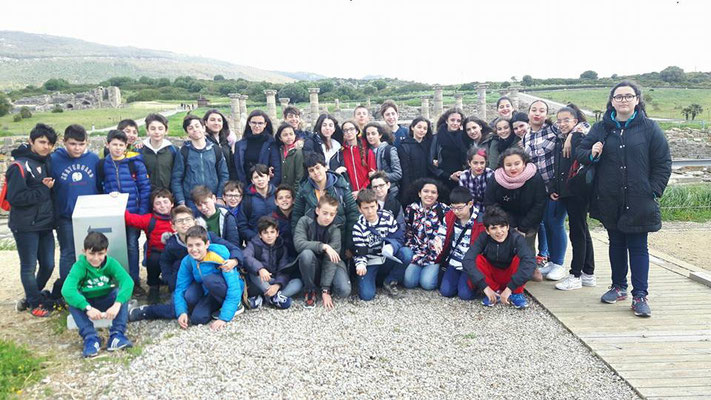 THE ORGANISATION
The organisation was very good and I think that we had the just activities, it was perfect!
The only problem was the rain,but it wasn’t the project’s fault.
THE ROLE OF THE TEACHERS
I think that my teacher (italian teacher) had to partcipate a little bit  more. But the others were good.
-Francesca

I think that my teachers were totally awesome. They participate in all the activities.
-Aylén
EXCHANGE FAMILY
I was very good with my family… I loved it and I will like to pass more time with they. And my exchange family for me is like a real family.
-Francesca

I love it! My italian parents were too kind with me and I love my change.I feel that I was with my real family.  I will like to see they soon. 
-Aylén
OPINION
This experience allowed me to have a sister that my mum never had. I am really glad that I made this change. 
-Francesca

This experience is one of the best that I ever feel! It was wonderful to have a sister and a new family,in other country. I’ve learn a lot things in this change.
-Aylén
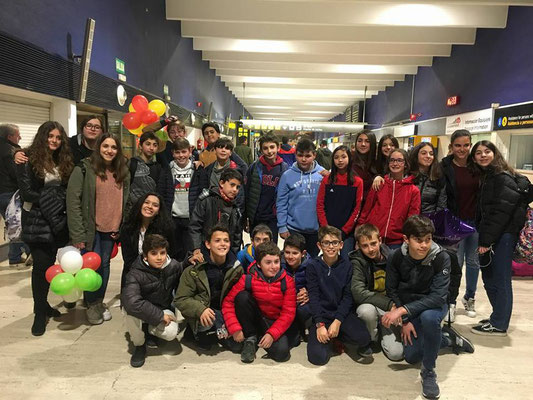 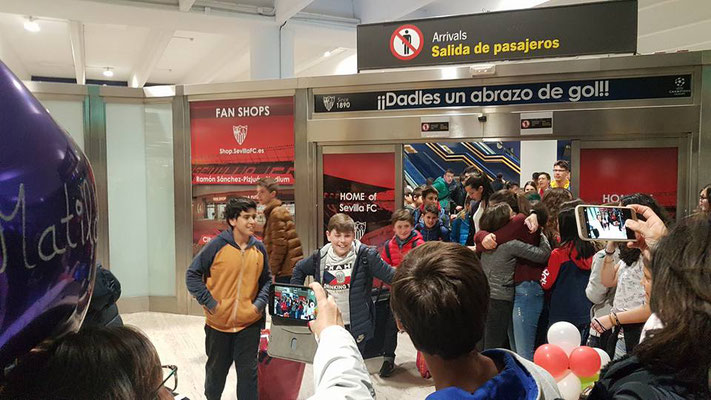